Plesso «Siciliano»
VIVA LA MAMMA!
A cura di Marina Romano
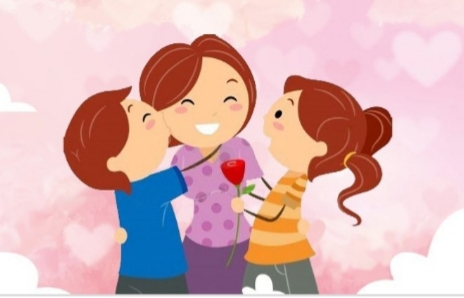 Sez. E
Ins. Esposito Teresa
Ins. Romano Marina
VIVA LA MAMMA!
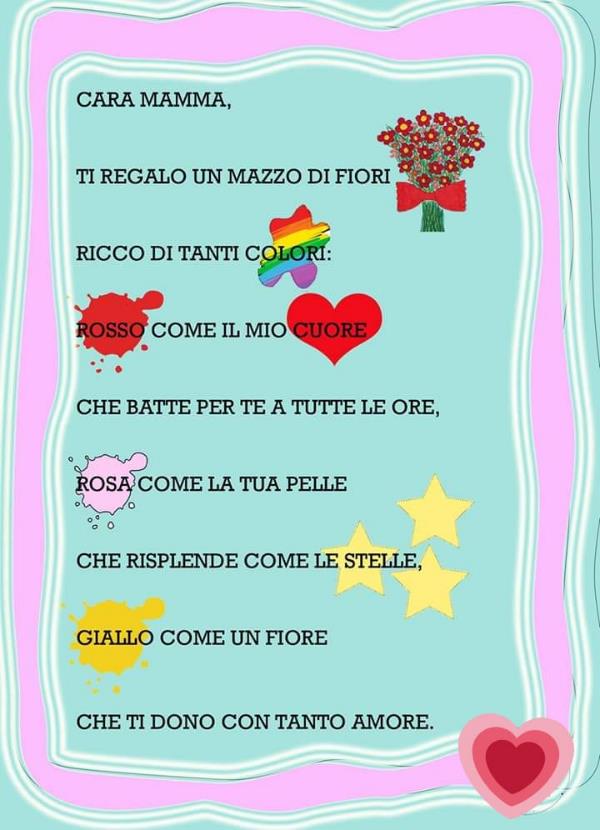 PER UN FESTEGGIAMENTO DAVVERO SPECIALE ... 
MEMORIZZA LA POESIA 

«A TE, MAMMA!»
REALIZZA UN OMAGGIO FLOREALE PER LA MAMMA , PER ESPRIMERE IL TUO AFFETTO PER LEI. ECCO COME!
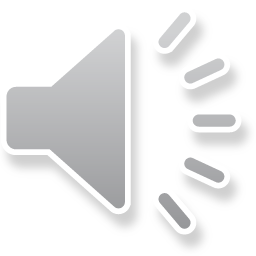 Ascolta
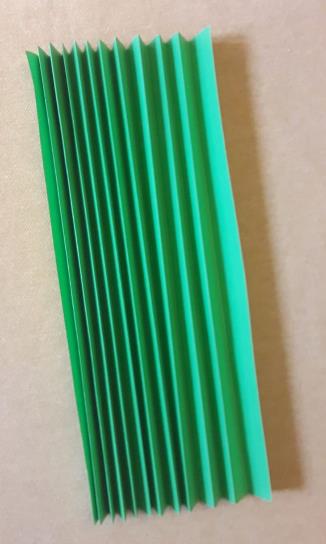 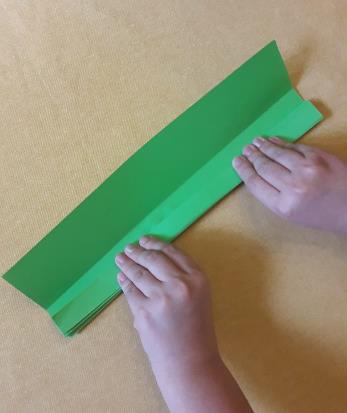 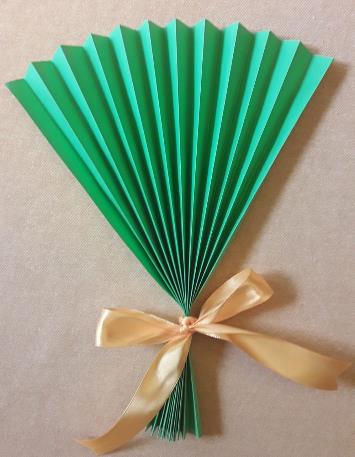 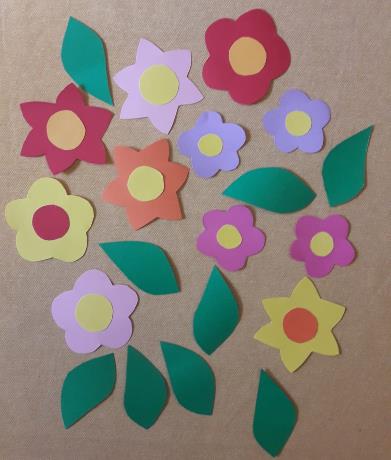 Ed ecco..........PER TE, MAMMA!
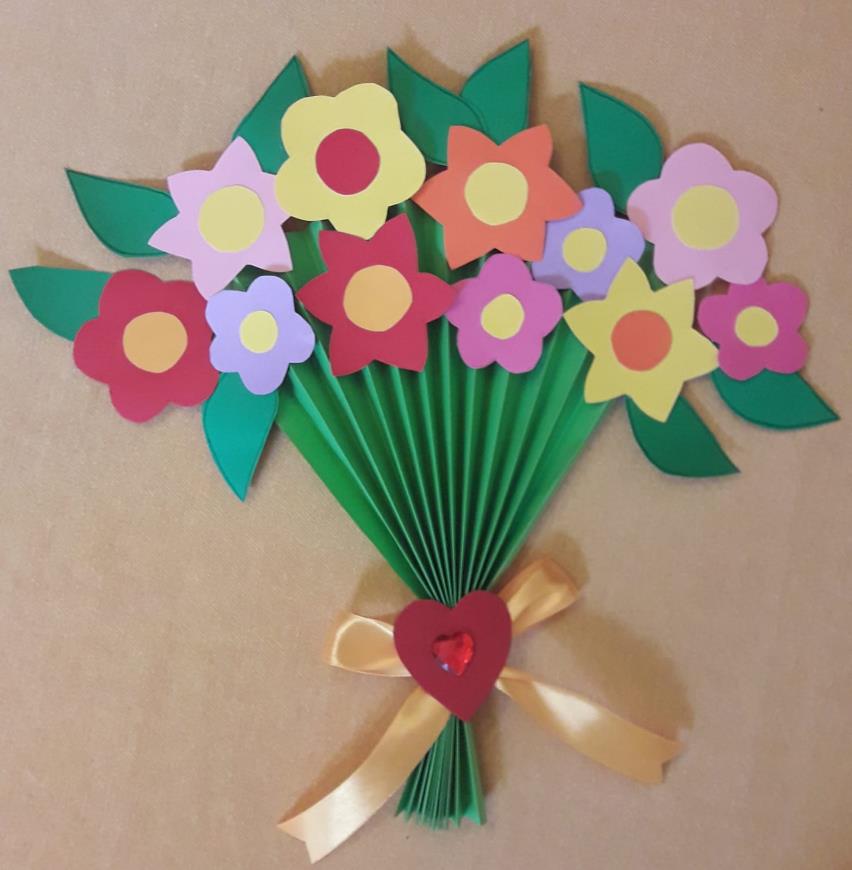 Buon lavoro, bambini!